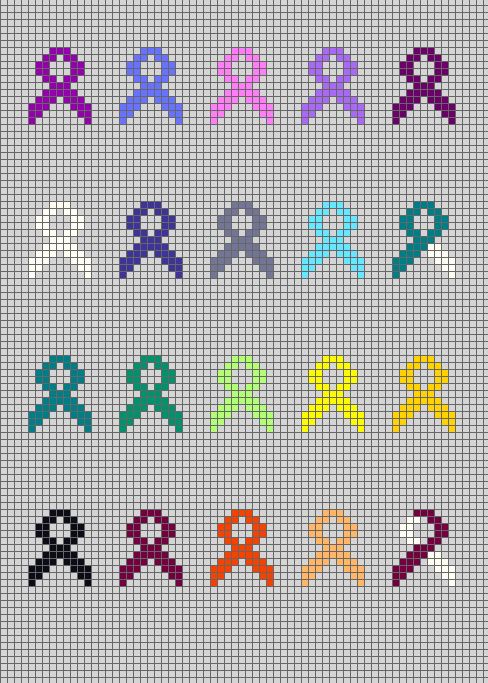 Lavendel/orkidé



Alle kreftformer/
testikelkreft
Lilla





Kreft i bukspytkjertelen
Periwinkelblå





Kreft 
i spiserøret
Plommefarve





Heder 
til plejere
Lyserød





Brystkreft
Lyseblå





Prostata-kreft
Hvit





Lungekreft
Grå





Hjernekreft
Blågrøn/hvit





Livmorhals-kreft
Mørkeblå





Tykktarms-kreft
Blågrøn





Livmorhals-kreft
Smaragdgrøn





Leverkreft
Limegrøn





Lymfom
Gul





Blærekreft/
Sarcom
Gull





Barnekreft
Burgunder/hvit






Hode-hals
kreft
Burgunder






Hudkreft
Orange 






Nyrekreft/
leukemi
Fersken






Livmor-kreft
Svart 






Hudkreft/
Sorg